Chào mừng các em  đến với giờ học Vật Lý
Chúc các em có giờ học tốt
Vì sao bạn nữ thường phát ra âm cao hơn bạn nam?

 Khi nào vật phát ra âm to, khi nào vật phát ra âm nhỏ?
?
?
CHỦ ĐỀ 5: ÂM THANH
                      BÀI 10: BIÊN ĐỘ,  TẦN SỐ, ĐỘ TO VÀ ĐỘ CAO CỦA ÂM
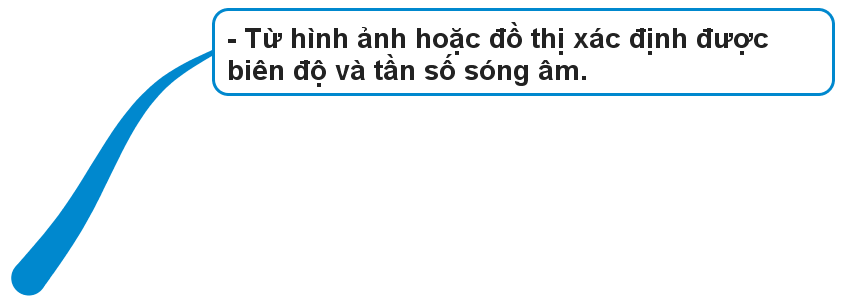 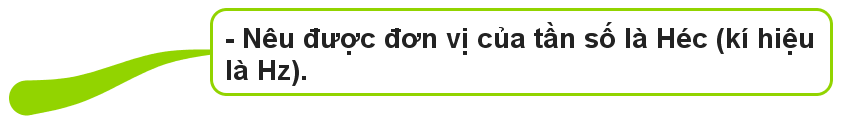 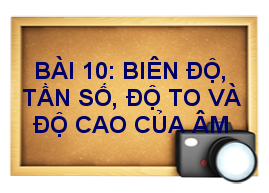 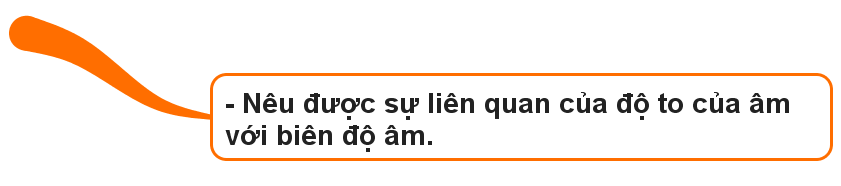 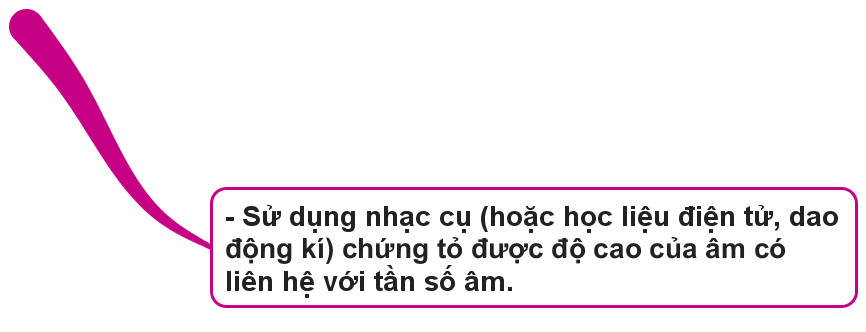 CHỦ ĐỀ 5: ÂM THANH
                      BÀI 10: BIÊN ĐỘ,  TẦN SỐ, ĐỘ TO VÀ ĐỘ CAO CỦA ÂM
I/ BIÊN ĐỘ VÀ ĐỘ TO CỦA ÂM
Biên độ dao động của sợi dây cao su càng lớn- dây dao động càng mạnh- âm phát ra càng to ( Và ngược lại)
1. Biên độ dao động là độ lệch lớn nhất của   vật dao động so với vị trí cân bằng.
Nhiệm vụ 1: 
- Kéo căng 1 sợi dây cao su, dùng tay bật sợi dây cao su. Quan sát dây cao su và lắng nghe âm phát ra.
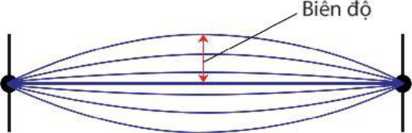 - Từ quan sát và lắng nghe trong thí nghiệm trên em hãy rút ra mối quan hệ giữa: Biên độ dao đông – Đặc điểm dao động của sợi dây cao su – độ to của âm?
CHỦ ĐỀ 5: ÂM THANH
                      BÀI 10: BIÊN ĐỘ,  TẦN SỐ, ĐỘ TO VÀ ĐỘ CAO CỦA ÂM
I/ BIÊN ĐỘ VÀ ĐỘ TO CỦA ÂM
Biên độ dao động của sợi dây cao su càng lớn- dây dao động càng mạnh- âm phát ra càng to ( Và ngược lại)
1. Biên độ dao động là độ lệch lớn nhất của   vật dao động so với vị trí cân bằng.
2. Độ to của âm:
- Dao động càng mạnh, biên độ dao động của vật phát ra âm …………. , âm   ………….
-Dao động càng ……,, biên độ dao động của vật phát ra âm ..…………., âm …  ………….
Nhiệm vụ 2:
- Sử dụng sợi dây chun quấn xung quanh hộp nhựa. Dùng ngón tay gảy nhẹ - mạnh dây chun. Quan sát biên độ dao động của dây chun và lắng nghe độ to của âm phát ra kết hợp làm thí nghiệm như H10.1 hoàn thành kết quả vào phiếu học tập 1:
càng lớn
càng to
yếu
càng nhỏ
càng nhỏ
PHIẾU HỌC TẬP 1
nhỏ
nhỏ
to
lớn
CHỦ ĐỀ 5: ÂM THANH
                      BÀI 10: BIÊN ĐỘ,  TẦN SỐ, ĐỘ TO VÀ ĐỘ CAO CỦA ÂM
I/ BIÊN ĐỘ VÀ ĐỘ TO CỦA ÂM
?
Khi gảy mạnh dây đàn thì tiếng đàn sẽ to hay nhỏ?
1. Biên độ dao động là độ lệch lớn nhất của   vật dao động so với vị trí cân bằng.
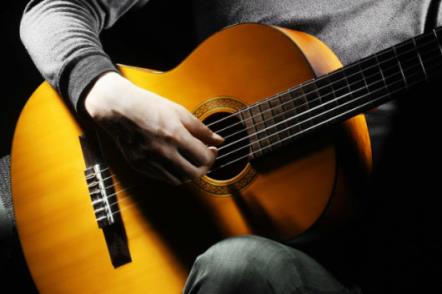 2. Độ to của âm:
- Dao động càng mạnh, biên độ dao động của vật phát ra âm càng lớn , âm càng to
- Dao động càng yếu, biên độ dao động của vật phát ra âm càng nhỏ, âm  càng nhỏ.
+  Khi gảy mạnh dây đàn thì tiếng đàn sẽ to
CHỦ ĐỀ 5: ÂM THANH
                      BÀI 10: BIÊN ĐỘ,  TẦN SỐ, ĐỘ TO VÀ ĐỘ CAO CỦA ÂM
I/ BIÊN ĐỘ VÀ ĐỘ TO CỦA ÂM
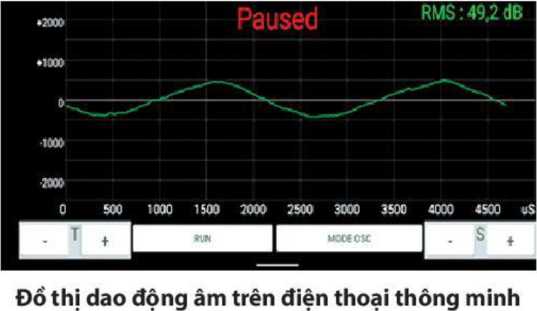 1. Biên độ dao động là độ lệch lớn nhất của   vật dao động so với vị trí cân bằng.
2. Độ to của âm:
- Dao động càng mạnh, biên độ dao động của vật phát ra âm càng lớn , âm càng to
- Dao động càng yếu, biên độ dao động của vật phát ra âm càng nhỏ, âm  càng nhỏ.
CHỦ ĐỀ 5: ÂM THANH
                      BÀI 10: BIÊN ĐỘ,  TẦN SỐ, ĐỘ TO VÀ ĐỘ CAO CỦA ÂM
Nhiệm vụ 3: Tiến hành thí nghiệm như hình 10.2
I/ BIÊN ĐỘ VÀ ĐỘ TO CỦA ÂM
1. Biên độ dao động là độ lệch lớn nhất của   vật dao động so với vị trí cân bằng.
2. Độ to của âm:
- Dao động càng mạnh, biên độ dao động của vật phát ra âm càng lớn , âm càng to
- Dao động càng yếu, biên độ dao động của vật phát ra âm càng nhỏ, âm  càng nhỏ.
II/ TẦN SỐ VÀ ĐỘ CAO CỦA ÂM
1
2
Một dao động
CHỦ ĐỀ 5: ÂM THANH
                      BÀI 10: BIÊN ĐỘ,  TẦN SỐ, ĐỘ TO VÀ ĐỘ CAO CỦA ÂM
Nhiệm vụ 3: Tiến hành thí nghiệm như hình 10.2
I/ BIÊN ĐỘ VÀ ĐỘ TO CỦA ÂM
với  2 con lắc và hoàn thành phiếu học tập 2:
1. Biên độ dao động là độ lệch lớn nhất của   vật dao động so với vị trí cân bằng.
2. Độ to của âm:
- Dao động càng mạnh, biên độ dao động của vật phát ra âm càng lớn , âm càng to
- Dao động càng yếu, biên độ dao động của vật phát ra âm càng nhỏ, âm  càng nhỏ.
PHIẾU HỌC TẬP 2
Số dao động
trong 1 giây
II/ TẦN SỐ VÀ ĐỘ CAO CỦA ÂM
1. Tần số:
- Là số dao động trong một giây.
chậm
nhanh
- Đơn vị của tần số là Héc, kí hiệu Hz.
Vật dao động nhanh thì tần số lớn và ngược lại
- Tần số dao động của con lắc dài là:         Hz
Số dao động
- Tần số dao động của con lắc dài là:         Hz
Tần số =
Thời gian thực hiện dao động(s)
CHỦ ĐỀ 5: ÂM THANH
                      BÀI 10: BIÊN ĐỘ,  TẦN SỐ, ĐỘ TO VÀ ĐỘ CAO CỦA ÂM
I/ BIÊN ĐỘ VÀ ĐỘ TO CỦA ÂM
Câu hỏi 1:  Trái tim của một người đập 72 lần trong một phút. Trái tim của người này đập với tần số bao nhiêu?
1. Biên độ dao động là độ lệch lớn nhất của   vật dao động so với vị trí cân bằng.
2. Độ to của âm:
Giải
- Dao động càng mạnh, biên độ dao động của vật phát ra âm càng lớn , âm càng to
- Dao động càng yếu, biên độ dao động của vật phát ra âm càng nhỏ, âm  càng nhỏ.
Đổi: 1 phút = 60 giây.
Tần số dao động của trái tim là:
            72 : 60 = 1,2 Hz
Vậy trái tim người này đập với tần số 1,2 Hz.
II/ TẦN SỐ VÀ ĐỘ CAO CỦA ÂM
1. Tần số:
- Là số dao động trong một giây.
- Đơn vị của tần số là Héc, kí hiệu Hz.
Vật dao động nhanh thì tần số lớn và ngược lại
Số dao động
Tần số =
Thời gian thực hiện dao động(s)
CHỦ ĐỀ 5: ÂM THANH
                      BÀI 10: BIÊN ĐỘ,  TẦN SỐ, ĐỘ TO VÀ ĐỘ CAO CỦA ÂM
I/ BIÊN ĐỘ VÀ ĐỘ TO CỦA ÂM
Câu hỏi 2: Nếu mặt trống dao động với tần số 100Hz thì nó thực hiện bao nhiêu dao động trong 1 phút?
1. Biên độ dao động là độ lệch lớn nhất của   vật dao động so với vị trí cân bằng.
2. Độ to của âm:
x
Thời gian thực hiện dao động(s)
- Dao động càng mạnh, biên độ dao động của vật phát ra âm càng lớn , âm càng to
- Dao động càng yếu, biên độ dao động của vật phát ra âm càng nhỏ, âm  càng nhỏ.
Giải
II/ TẦN SỐ VÀ ĐỘ CAO CỦA ÂM
Đổi: 1 phút = 60 giây.
1. Tần số:
Số dao động mặt trống thực hiện trong 1 phút là:    100 x 60 = 1600 (dao động)
- Là số dao động trong một giây.
Số dao động =
Tần số
Vậy mặt trống thực hiện 1600 dao động trong 1 phút.
- Đơn vị của tần số là Héc, kí hiệu Hz.
Vật dao động nhanh thì tần số lớn và ngược lại
Số dao động
Tần số =
Thời gian thực hiện dao động(s)
CHỦ ĐỀ 5: ÂM THANH
                      BÀI 10: BIÊN ĐỘ,  TẦN SỐ, ĐỘ TO VÀ ĐỘ CAO CỦA ÂM
I/ BIÊN ĐỘ VÀ ĐỘ TO CỦA ÂM
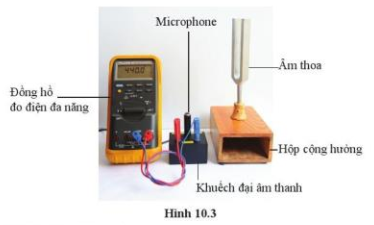 1. Biên độ dao động là độ lệch lớn nhất của   vật dao động so với vị trí cân bằng.
2. Độ to của âm:
- Dao động càng mạnh, biên độ dao động của vật phát ra âm càng lớn , âm càng to
- Dao động càng yếu, biên độ dao động của vật phát ra âm càng nhỏ, âm  càng nhỏ.
II/ TẦN SỐ VÀ ĐỘ CAO CỦA ÂM
1. Tần số:
- Là số dao động trong một giây.
Hoạt động nhóm (3 phút)

  + Sử dụng các dụng cụ như ở hình 10.3, để kiểm tra tần số của âm thoa
  + So sánh giá trị hiển thị ở đồng hồ đo điện đa năng với giá trị tần số ghi trên âm thoa.
- Đơn vị của tần số là Héc, kí hiệu Hz.
Vật dao động nhanh thì tần số lớn và ngược lại
Số dao động
Tần số =
Thời gian thực hiện dao động(s)
CHỦ ĐỀ 5: ÂM THANH
                      BÀI 10: BIÊN ĐỘ,  TẦN SỐ, ĐỘ TO VÀ ĐỘ CAO CỦA ÂM
Nhiệm vụ 4: 
1. Đọc và tiến hành thí nghiệm như hình 10.4 và hoàn thành phiếu học tập 3
I/ BIÊN ĐỘ VÀ ĐỘ TO CỦA ÂM
1. Biên độ dao động là độ lệch lớn nhất của   vật dao động so với vị trí cân bằng.
PHIẾU HỌC TẬP 3
2. Độ to của âm:
- Dao động càng mạnh, biên độ dao động của vật phát ra âm càng lớn , âm càng to
- Dao động càng yếu, biên độ dao động của vật phát ra âm càng nhỏ, âm  càng nhỏ.
II/ TẦN SỐ VÀ ĐỘ CAO CỦA ÂM
1. Tần số:
- Là số dao động trong một giây.
Vật dao động càng nhanh thì âm phát ra càng cao và ngược lại
2. Gõ vào các âm thoa khác nhau, lắng nghe âm phát ra và đọc số ghi tần số trên âm thoa. Rút ra nhận xét về mối liên hệ giữa độ cao và tần số của âm do âm thoa phát ra?
- Đơn vị của tần số là Héc, kí hiệu Hz.
Vật dao động nhanh thì tần số lớn và ngược lại
Số dao động
Tần số =
2. Độ cao của âm:
Thời gian thực hiện dao động(s)
Tần số của âm do âm thoa phát ra càng lớn thì âm càng cao và ngược lại
Vật dao động nhanh thì tần số lớn, âm càng cao và ngược lại
CHỦ ĐỀ 5: ÂM THANH
                      BÀI 10: BIÊN ĐỘ,  TẦN SỐ, ĐỘ TO VÀ ĐỘ CAO CỦA ÂM
I/ BIÊN ĐỘ VÀ ĐỘ TO CỦA ÂM
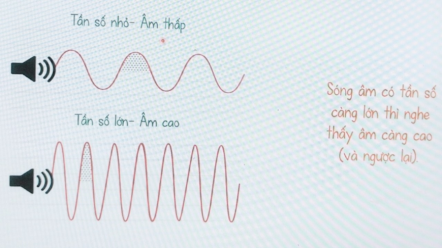 1. Biên độ dao động là độ lệch lớn nhất của   vật dao động so với vị trí cân bằng.
2. Độ to của âm:
- Dao động càng mạnh, biên độ dao động của vật phát ra âm càng lớn , âm càng to
- Dao động càng yếu, biên độ dao động của vật phát ra âm càng nhỏ, âm  càng nhỏ.
II/ TẦN SỐ VÀ ĐỘ CAO CỦA ÂM
1. Tần số:
- Là số dao động trong một giây.
- Đơn vị của tần số là Héc, kí hiệu Hz.
Vật dao động nhanh thì tần số lớn và ngược lại
Số dao động
Tần số =
2. Độ cao của âm:
Thời gian thực hiện dao động(s)
Vật dao động nhanh thì tần số lớn, âm càng cao và ngược lại
VÒNG QUAY MAY MẮN
1 tràng pháo tay
1
2
3
1 cây kẹo
4
5
6
trả lời thêm 1 câu hỏi
chúc bạn may mắn lần sau
7
8
9
1 phần quà đặc biệt
10
11
12
VÒNG QUAY MAY MẮN
1 tràng pháo tay
Câu 1. Vật phát ra âm cao hơn khi nào?
A. Khi vật dao động mạnh hơn.
B. Khi vật dao động chậm hơn.
C. Khi vật lệch khỏi vị trí cân bằng nhiều hơn.
1 cây kẹo
trả lời thêm 1 câu hỏi
chúc bạn may mắn lần sau
D. Khi tần số dao động lớn hơn.
1 phần quà đặc biệt
VÒNG QUAY MAY MẮN
1 tràng pháo tay
Câu 2. Phát biểu nào sau đây là đúng khi nói về biên độ dao động?
A. Biên độ dao động là độ lệch của vật dao động.
B. Biên độ dao động là độ lệch so với vị trí cân bằng của vật dao động.



D. Biên độ dao động là độ lệch so với vị trí cân bằng.
1 cây kẹo
trả lời thêm 1 câu hỏi
chúc bạn may mắn lần sau
C. Biên độ dao động là độ lệch lớn nhất so với vị trí cân bằng của vật dao động.
1 phần quà đặc biệt
VÒNG QUAY MAY MẮN
1 tràng pháo tay
Câu 3. Trong bài hát Nhạc rừng của Hoàng Việt, nhạc sĩ viết: “ Róc rách, róc rách. Nước luồn qua khóm trúc”. Âm thanh được phát ra từ vật nào? Chọn câu trả lời đúng.

B. Lá cây dao động.
C. Dòng nước và khóm trúc.
D. Do lớp không khí trên mặt nước.
1 cây kẹo
trả lời thêm 1 câu hỏi
chúc bạn may mắn lần sau
A. Dòng nước dao động.
1 phần quà đặc biệt
VÒNG QUAY MAY MẮN
1 tràng pháo tay
Câu 4. Chọn câu đúng trong các câu sau?
A. Khi gõ vào cùng một vị trí của mặt trống, nếu gõ nhanh thì âm phát ra to.
B. Khi vật dao động nhanh phát ra âm to.
C. Khi vật dao động chậm phát ra âm nhỏ.
1 cây kẹo
trả lời thêm 1 câu hỏi
chúc bạn may mắn lần sau
1 phần quà đặc biệt
D. Để phân biệt đ­ược âm to  hay âm nhỏ ta phải căn cứ vào biên độ  dao động của âm.
VÒNG QUAY MAY MẮN
1 tràng pháo tay
Câu 5. Âm nghe được càng bổng khi:
A. tần số dao động càng nhỏ.
B. nguồn âm dao động càng nhanh.


D. Thời gian của một lần dao động càng dài.
1 cây kẹo
trả lời thêm 1 câu hỏi
C. Số lần dao động trong một giây càng ít.
chúc bạn may mắn lần sau
1 phần quà đặc biệt
VÒNG QUAY MAY MẮN
1 tràng pháo tay
Câu 6. Vật nào sau đây phát ra âm nghe trầm nhất?
Vật dao động 200 lần trong 1 giây.	
	

C. Vật dao động 6000 lần trong 1 phút.		
D. Vật dao động 6 lần trong 0,02 giây.
1 cây kẹo
trả lời thêm 1 câu hỏi
B. Vật dao động 160 lần trong 0,5 giây.
chúc bạn may mắn lần sau
1 phần quà đặc biệt
VÒNG QUAY MAY MẮN
1 tràng pháo tay
Câu 7. Một âm thoa thực hiện 512 dao động mỗi giây thì sóng âm do nó phát ra có tần số bao nhiêu?
		
B. 8,5 Hz.		
C. 1 024 Hz.	
D. 256 Hz.
1 cây kẹo
A. 512 Hz.
trả lời thêm 1 câu hỏi
chúc bạn may mắn lần sau
1 phần quà đặc biệt
VÒNG QUAY MAY MẮN
1 tràng pháo tay
Câu 8. Khi điều chỉnh nút âm lượng (volume) trên loa là ta đang điều chỉnh đặc trưng nào của sóng âm phát ra?

B. Tần số âm.
C. Tốc độ truyền âm.	
D. Môi trường truyền âm.
1 cây kẹo
A. Biên độ âm.
trả lời thêm 1 câu hỏi
chúc bạn may mắn lần sau
1 phần quà đặc biệt
VÒNG QUAY MAY MẮN
1 tràng pháo tay
Câu 9. Bằng cách điều chỉnh độ căng của dây đàn (lên dây), người nghệ sĩ guitar muốn thay đổi đặc trưng nào của sóng âm phát ra?
Độ to.		
	
C. Tốc độ lan truyền.	
D. Biên độ.
1 cây kẹo
trả lời thêm 1 câu hỏi
chúc bạn may mắn lần sau
B. Độ cao.
1 phần quà đặc biệt
VÒNG QUAY MAY MẮN
1 tràng pháo tay
Câu 10. Vật nào sau đây dao động với tần số lớn nhất ?
  


 B. trong một phút, con lắc thực hiện được 3000 dao động.
 C. trong 5 giây, mặt trống thực hiện được 500 dao động.
 D. trong 20 giây, dây chun thực hiện được 1200 dao động.
1 cây kẹo
A. trong một giây, dây đàn thực hiện được 200 dao động.
trả lời thêm 1 câu hỏi
chúc bạn may mắn lần sau
1 phần quà đặc biệt
VÒNG QUAY MAY MẮN
1 tràng pháo tay
Câu 11. Khi nào ta nói, âm phát ra trầm ?
   A. Khi âm phát ra với tần số cao
  
  
   C. Khi âm nghe to
   D. Khi âm nghe nhỏ
1 cây kẹo
B. Khi âm phát ra với tần số thấp
trả lời thêm 1 câu hỏi
chúc bạn may mắn lần sau
1 phần quà đặc biệt
VÒNG QUAY MAY MẮN
1 tràng pháo tay
Câu 12. Biên độ dao động của âm càng lớn khi ?
A. vật dao động với tần số càng lớn.
B. vật dao động với tần số càng nhanh.
C. vật dao động càng chậm.
1 cây kẹo
trả lời thêm 1 câu hỏi
chúc bạn may mắn lần sau
D. vật dao động càng mạnh.
1 phần quà đặc biệt
CHỦ ĐỀ 5: ÂM THANH
                      BÀI 10: BIÊN ĐỘ,  TẦN SỐ, ĐỘ TO VÀ ĐỘ CAO CỦA ÂM
I. BIÊN ĐỘ VÀ ĐỘ TO CỦA ÂM
Hoạt động nhóm (3 phút)

+ Đặt một ít mảnh vụn giấy hoặc xốp nhẹ lên mặt trống rồi dùng dùi trống đánh vào mặt trống.
+ Các mảnh vụn này nảy lên cao hay thấp khi em đánh trống mạnh, nhẹ? Tiếng trống nghe to hay nhỏ khi các mảnh vụn nảy lên cao, thấp?
1. Biên độ dao động là độ lệch lớn nhất của   vật dao động so với vị trí cân bằng.
2. Độ to của âm:
- Dao động càng mạnh, biên độ dao động của vật phát ra âm càng lớn , âm càng to
- Dao động càng yếu, biên độ dao động của vật phát ra âm càng nhỏ, âm  càng nhỏ.
II. TẦN SỐ VÀ ĐỘ CAO CỦA ÂM
1. Tần số:
- Là số dao động trong một giây.
- Đơn vị của tần số là Héc, kí hiệu Hz.
Vật dao động nhanh thì tần số lớn và ngược lại
Số dao động
Tần số =
2. Độ cao của âm:
Thời gian thực hiện dao động(s)
Vật dao động nhanh thì tần số lớn, âm càng cao và ngược lại
III. VẬN DỤNG
CHỦ ĐỀ 5: ÂM THANH
                      BÀI 10: BIÊN ĐỘ,  TẦN SỐ, ĐỘ TO VÀ ĐỘ CAO CỦA ÂM
I. BIÊN ĐỘ VÀ ĐỘ TO CỦA ÂM
Hoạt động nhóm thực hiện ở nhà theo nhóm và báo cáo kết quả hôm sau cùng với sản phẩm nhóm như H10.5:
1. Biên độ dao động là độ lệch lớn nhất của   vật dao động so với vị trí cân bằng.
2. Độ to của âm:
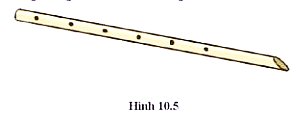 - Dao động càng mạnh, biên độ dao động của vật phát ra âm càng lớn , âm càng to
- Dao động càng yếu, biên độ dao động của vật phát ra âm càng nhỏ, âm  càng nhỏ.
II. TẦN SỐ VÀ ĐỘ CAO CỦA ÂM
1. Tần số:
- Là số dao động trong một giây.
TRẢ LỜI CÂU HỎI:
a. Việc bịt và để hở các lỗ trên ống hút có ảnh hưởng đến độ cao của âm thanh tạo ra không?
b. Khi mở dần từng lỗ, bắt đầu từ đầu bằng của ống, độ cao của âm tăng lên hay giảm dần?
- Đơn vị của tần số là Héc, kí hiệu Hz.
Vật dao động nhanh thì tần số lớn và ngược lại
Số dao động
Tần số =
2. Độ cao của âm:
Thời gian thực hiện dao động(s)
Vật dao động nhanh thì tần số lớn, âm càng cao và ngược lại
III. VẬN DỤNG
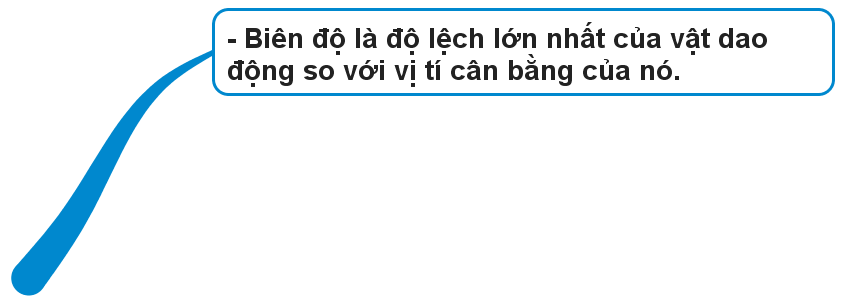 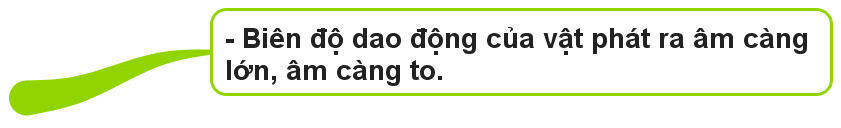 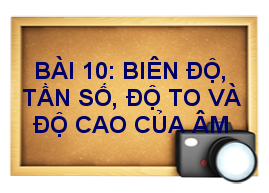 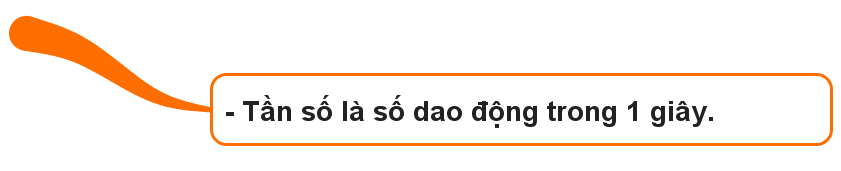 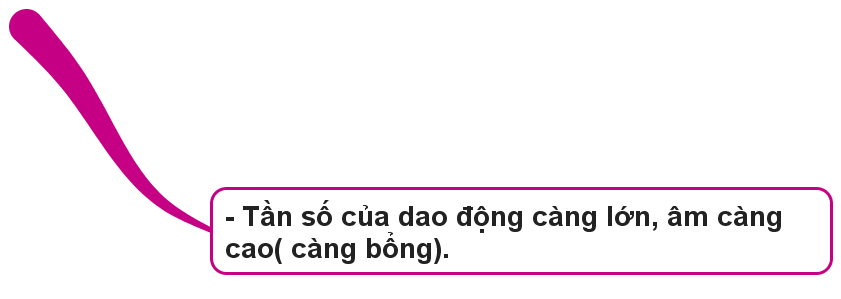 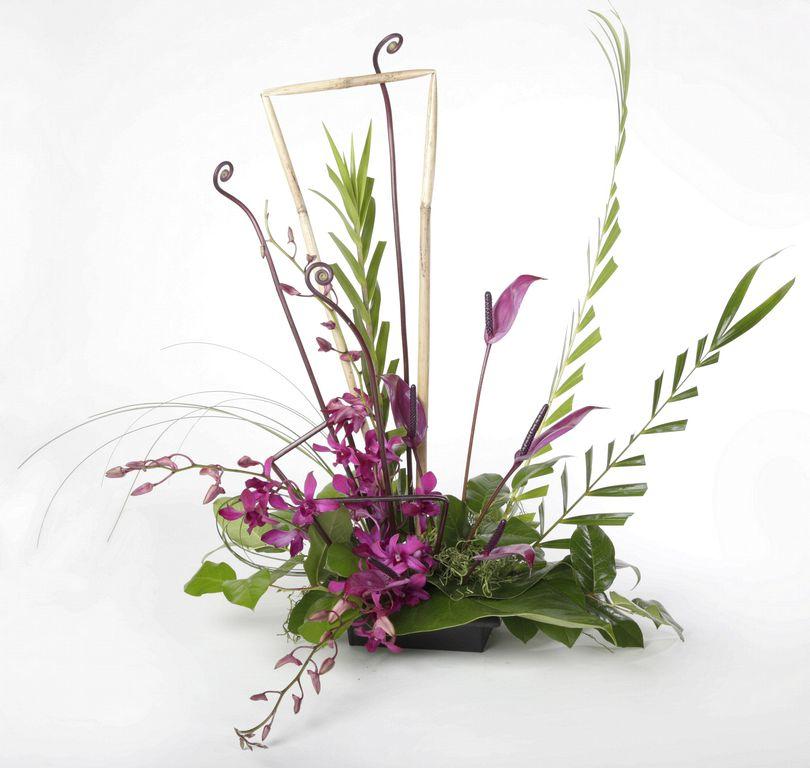 Tiết học kết thúc
Tiết học kết thúc